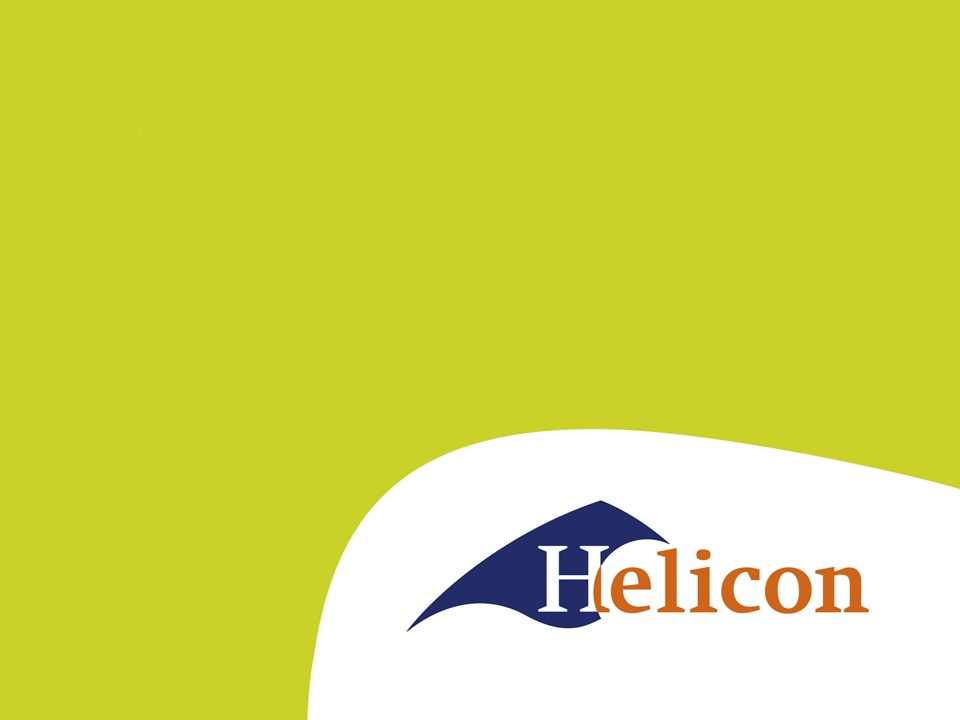 Tarief berekenen LG31 
IBS 1.3 – les 5
Wat hebben we nu gedaan.
Verslag
Nette voorkant (automatisch)
Automatische inhoudsopgave
Paginanummers
Nette opbouw hoofdstuk(ken)
Inhoud
3. Opbrengsten
4.1 Uitgangsmateriaal
(4.2 Gewasbescherming)
Wat gaan we deze week doen
Vullen 4.2 gewasbescherming
Vullen 4.3 bemesting
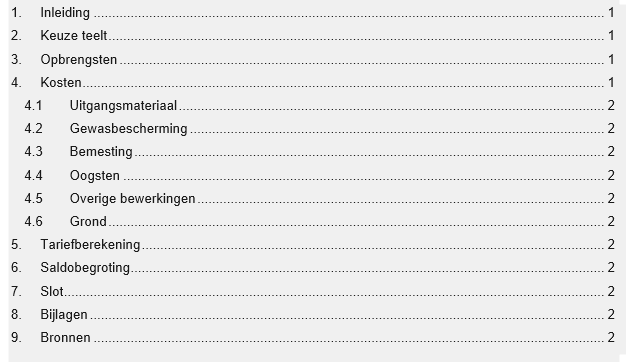 Gewasbescherming
Hoeveel heb je meegenomen in je tariefberekening
Welke middelen
Hoe vaak spuiten?
Wat zijn de kosten hiervan?

Ook hier: niet elk jaar hetzelfde.
Ga uit van het meest voorkomende
Houd in bij de conclusie van je saldo in je achterhoofd dat het tegen kan vallen
Gewasbescherming
Hoeveel heb je meegenomen in je tariefberekening
Welke middelen
Hoe vaak spuiten?
Wat zijn de kosten hiervan?

Ook hier: niet elk jaar hetzelfde.
Ga uit van het meest voorkomende
Houd in bij de conclusie van je saldo in je achterhoofd dat het tegen kan vallen
Bemesting
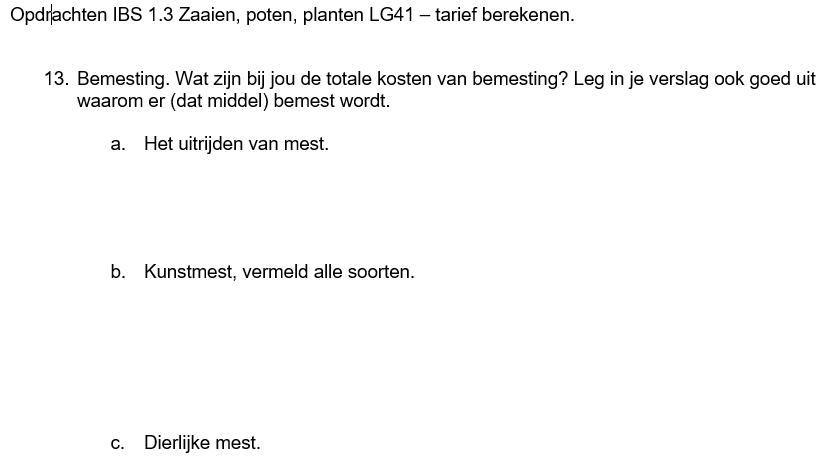 Hoever zijn we nu dus
Verslag
Nette voorkant (automatisch)
Automatische inhoudsopgave
Paginanummers
Nette opbouw hoofdstuk(ken)
Inhoud
3. Opbrengsten
4.1 Uitgangsmateriaal
4.2 Gewasbescherming
4.3 Bemesting
Dat was ‘m!
Dagge bedankt zijt, da witte.